Le sports olympiques
By, Samantha Mileham <3
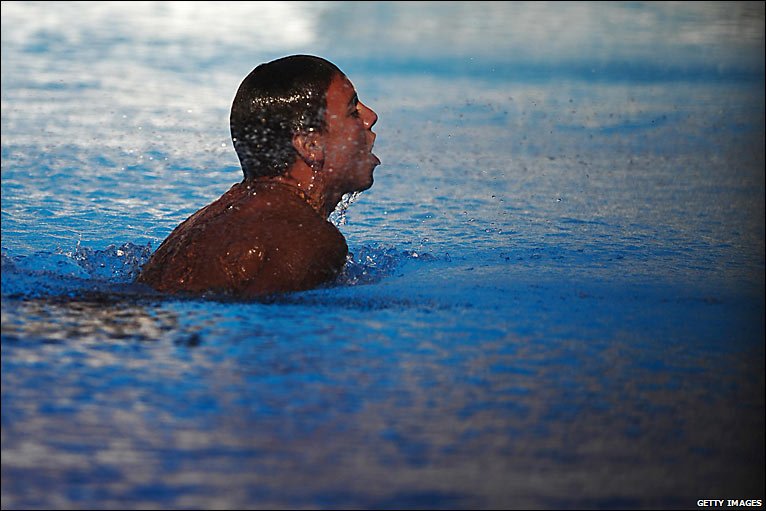 J’adore le natation, parce que c’est cool.
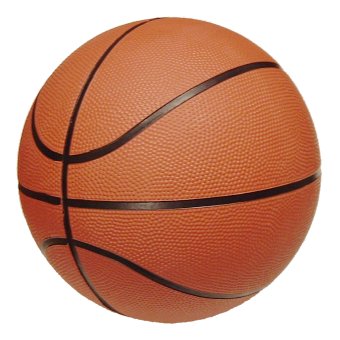 Je detest le basket, parce que cest nul.
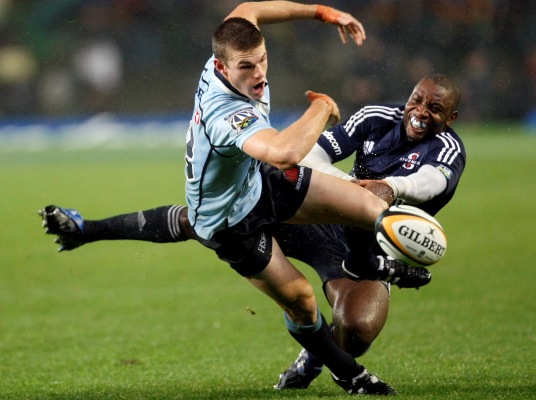 J’adore le rugby parce que c’est amusant.
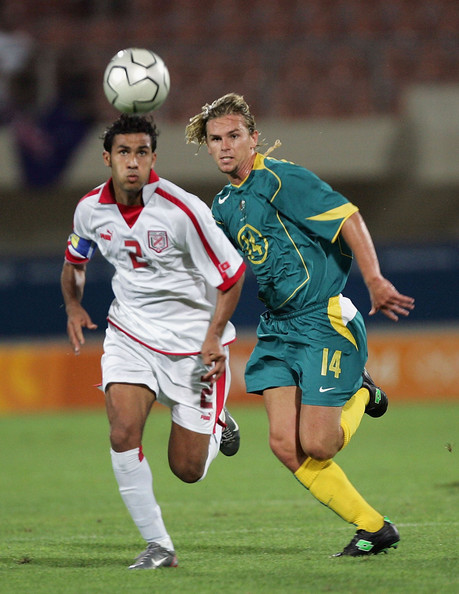 J’adore les foot parce que c’est bien.